Dual Radiator RICH in EIC Hadron-endcap
Hit on detector
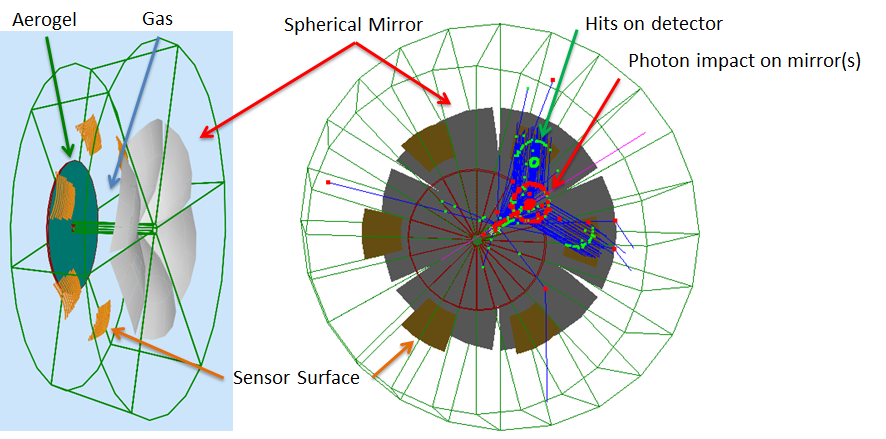 Photon impact 
      on mirror(s)
ePHENIX
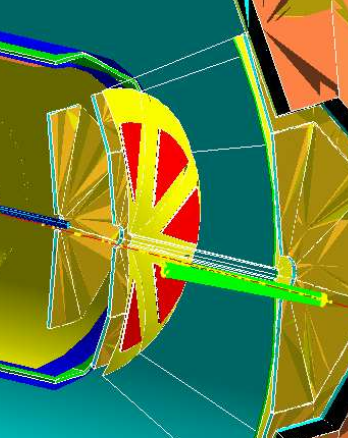 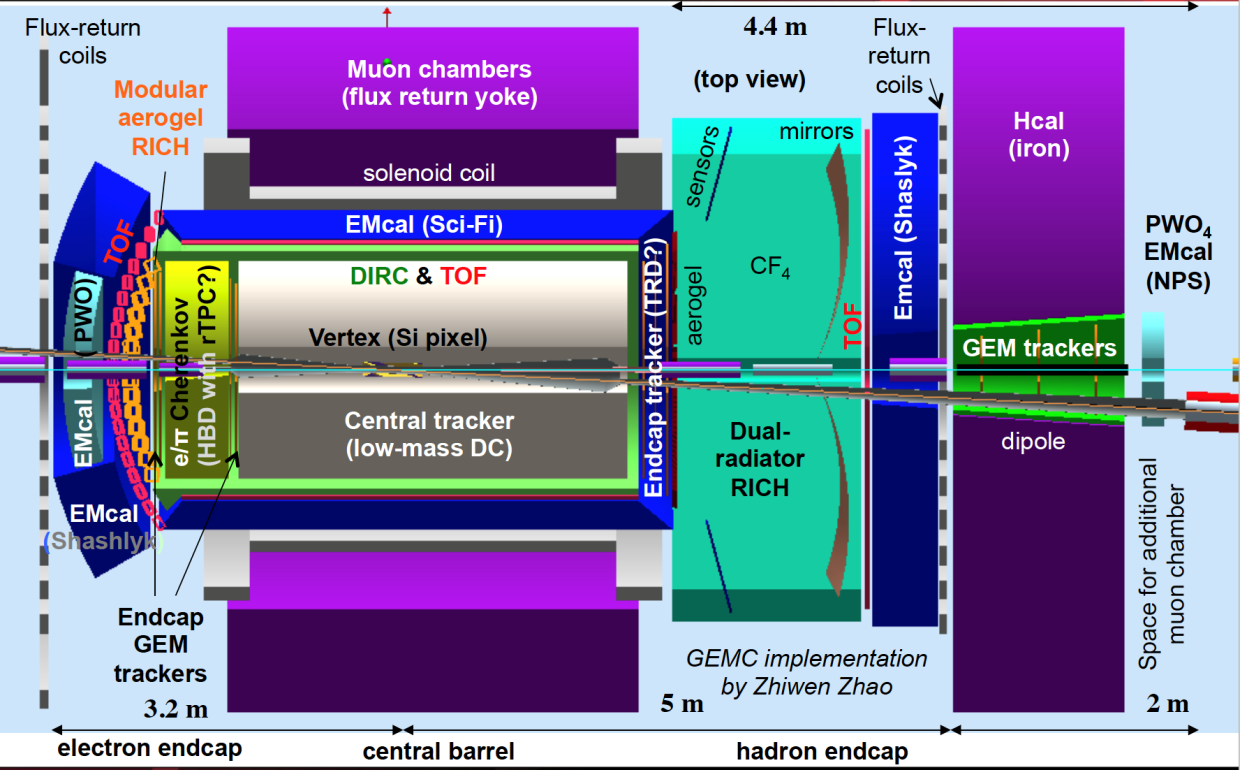 dRICH:  flexible configuration (JLEIC, ePHENIX)

Radiators:   Aerogel (nAERO~1.02) +  Gas (nC2F6 ~ 1.0008)
Detector:    0.5 m2/sector , 3x3 mm2 pixel
                     Single-photon detection in ~1T magnetic field
                     Outside acceptance, reduced constraints
                          best candidate for SiPM option
JLEIC
Phase Space:
- Polar angle: 5-25 deg
Momentum: 3-60 GeV/c
dRICH Feasibility Study
Compact and cost-effective solution for continuous momentum coverage (3-60 GeV/c)
Strong interest in the dRICH electron-pion separation capability
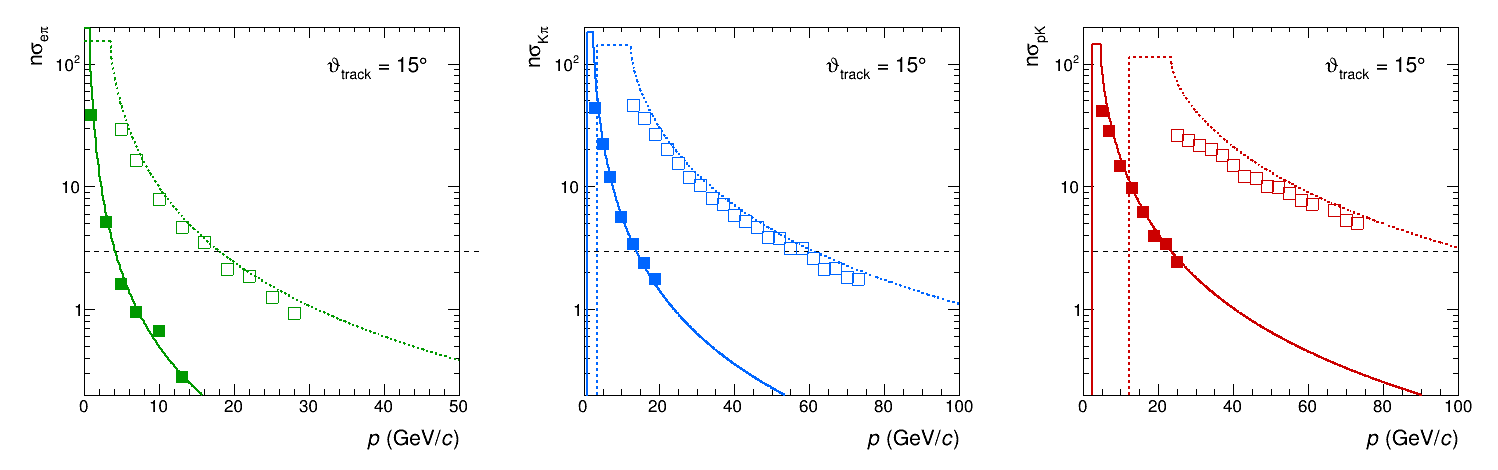 p-k
e-p
p-k
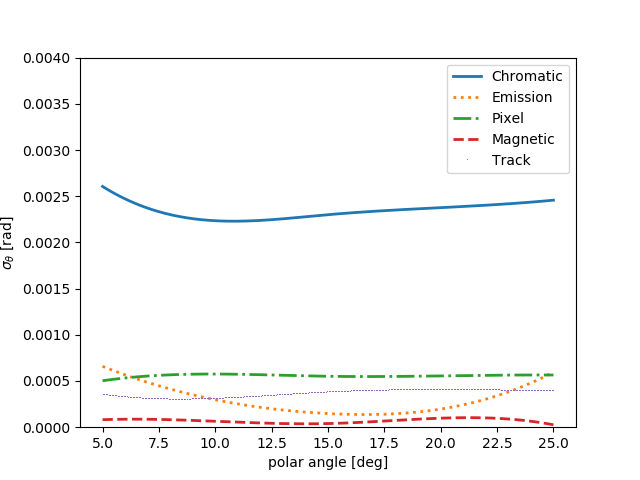 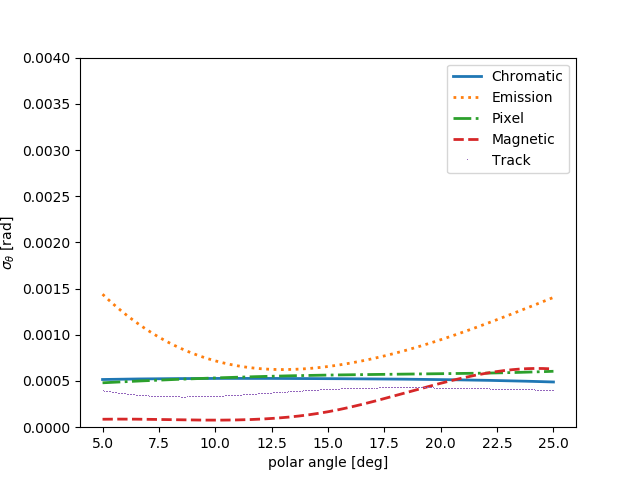 Gas  SPE
Aerogel  SPE
Studied with full Geant4 simulation, with Bayesian              L. Barion et al., JINST 15 (2020) 02, C02040 
optimization and analytic parameterizations                          E. Cisbani et al., JINST 15 (2020) 05, P05009
Gap length / Sensor surface
Refractive index / UV filters
dRICH Prototype
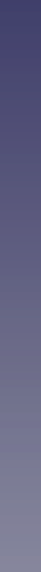 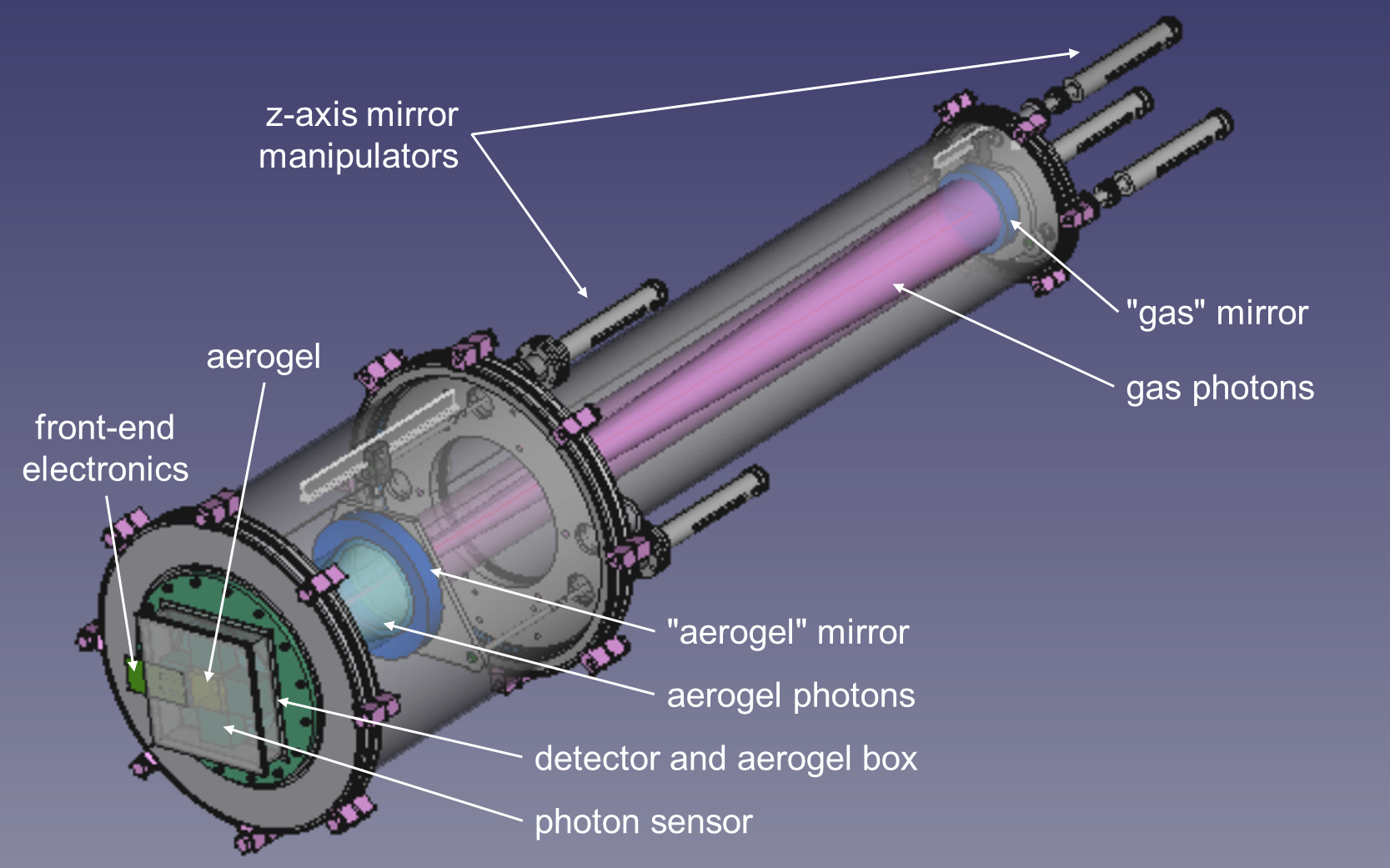 Dual radiator imaging
Pressure vessel for gas & n tune
Sensor & readout friendly
4 x H13700
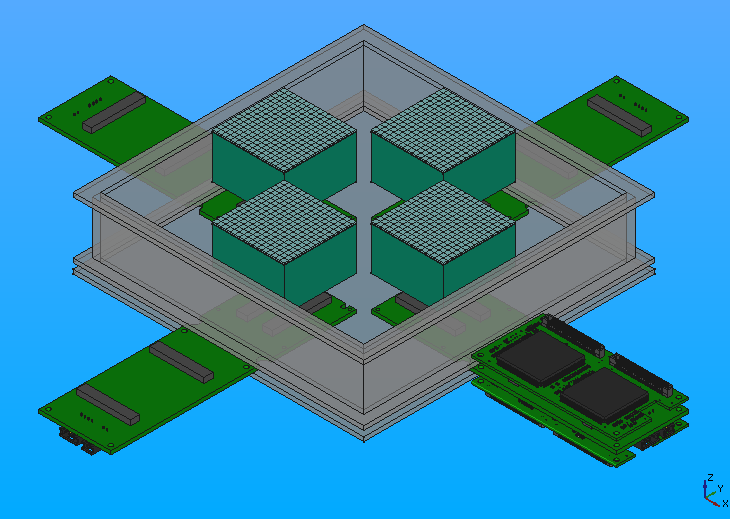 Kaon
15 GeV/c
Kaon
25 GeV/c
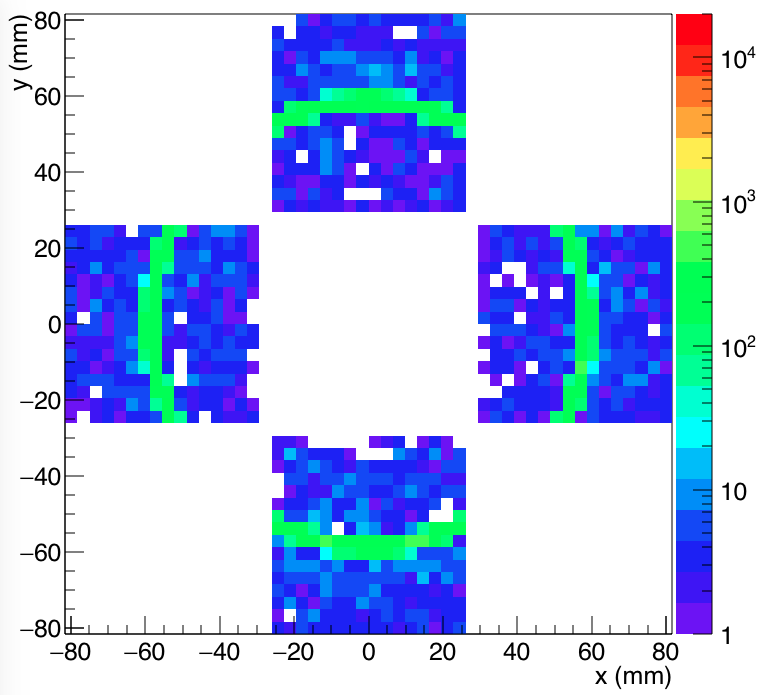 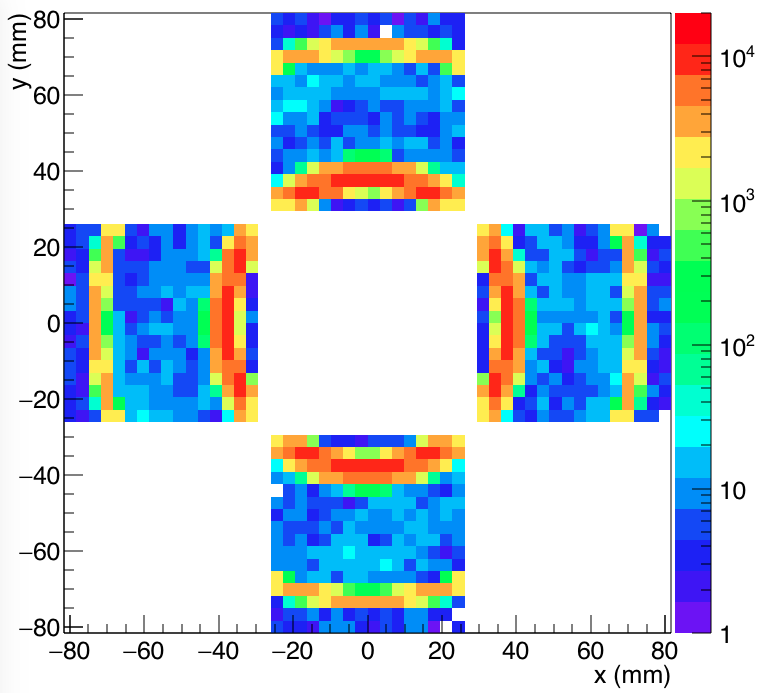 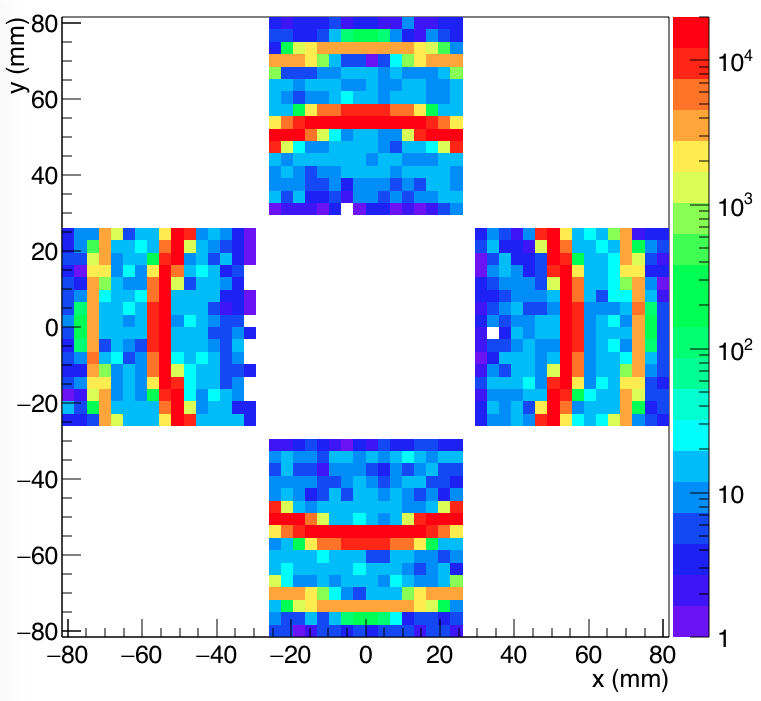 Kaon
4 GeV/c
SiPM Program
Laboratory characterization
SiPM:    sampled for vendor, type and dose (at groups of 4)
               organized in 8 x 4 matrices for imaging
               to be irradiated up to 1011 neq/cm2
       
ALCOR:    ASICS under development at INFN: 
                 ToT architecture for cryogenic application
                 32 channels, 50 ps TDC, >500 kHz/channel

Readout:  bias distributors and signal pre-conditioning 
                   compatible with temperature treatments,
                   laboratory characterization, and firefly 
                   high-data rate DAQ
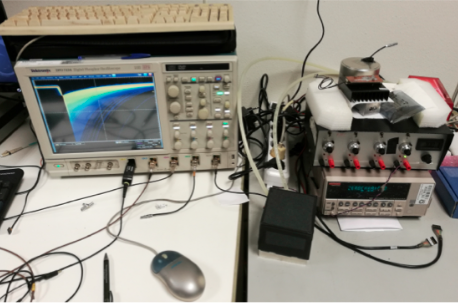 Readout test with ALCOR chip
Imaging test with dRICH prototype
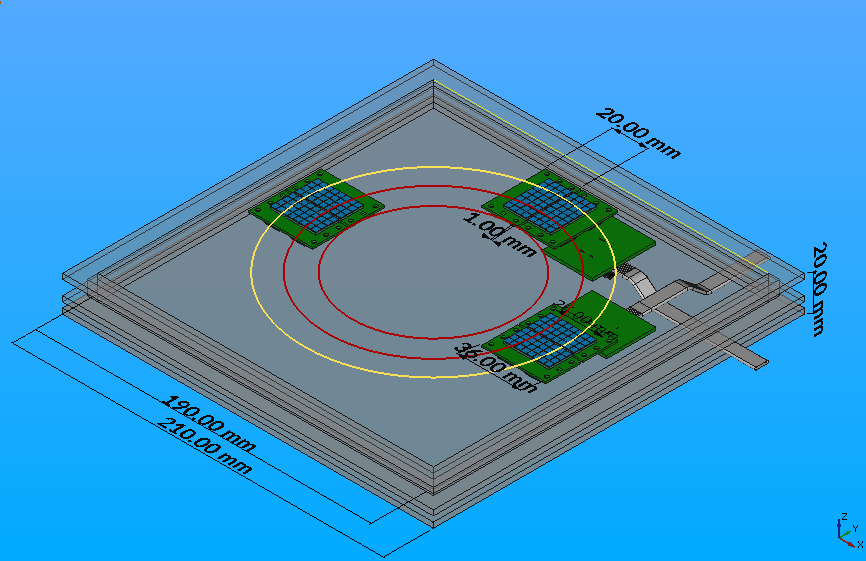 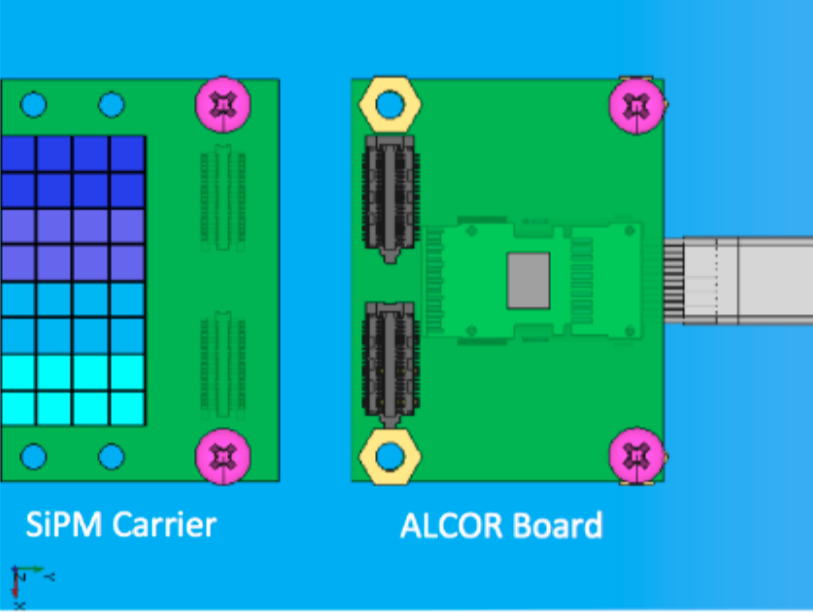 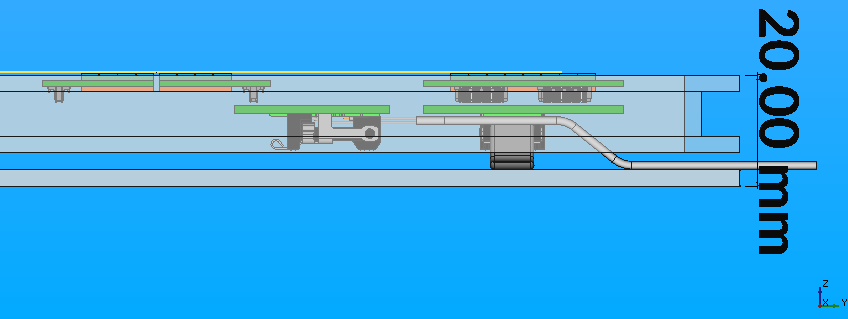